ΛΟΑΤΚΙ+ κοινότητα
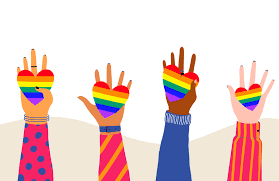 ΛΟΑΤΚΙ με μια ματιά
ΛΟΑΤ  είναι ένα αρκτικόλεξο που προέρχεται από τις λέξεις Λεσβία, Ομοφυλόφιλος, Αμφιφυλόφιλος και Τρανς.
Το διεθνές αρκτικόλεξο είναι LGBT ή GLBT (Lesbian, Gay, Bisexual και Transgender).
Σε χρήση από το 1990, ο όρος είναι μια προσαρμογή των αρχικών LGB, που αντικατέστησε τον όρο γκέι όσον αφορά τη γκέι κοινότητα στα μέσα της δεκαετίας του 1980.
Οι ακτιβιστές θεώρησαν ότι ο όρος γκέι κοινότητα” δεν αντιπροσώπευε επακριβώς εκείνους στους οποίους αναφερόταν.
Για να γίνει ορατή  η συμπερίληψη ατόμων που είναι αποδεκτές από την κοινωνία και δεν αντιμετωπίζουν ρατσισμό, χρησιμοποιείται μία νέα ποικιλομορφία στο αρκτικόλεξο, η οποία προσθέτει το γράμμα Κ.
Το ΛΟΑΤΚ (LGBTQ) εμφανίστηκε το 1996.
Κάποιοι συμπεριλαμβάνουν τα ίντερσεξ άτομα, με αποτέλεσμα την επέκταση ΛΟΑΤΙ (LGBTI).
Το αρκτικόλεξο μπορεί να χρησιμοποιηθεί συνδυασμένα ως ΛΟΑΤΚΙ (LGBTQI).
ΛΟΑΤΚΙ με μια ματιά
Queer είναι ένας όρος "ομπρέλα" (υπερώνυμο), που αφορά τις έμφυλες μειονότητες, που δεν ανήκουν στην κατηγορία των ετεροφυλόφιλων ή/και των cisgender. Η λέξη είναι αγγλικής προέλευσης και αρχικά σήμαινε ο "περίεργος", ο "παράξενος". Η λέξη με τη σημερινή της διαδεδομένη σημασία ξεκίνησε να χρησιμοποιείται κατά τα τέλη του 19ου αιώνα με μειωτικό χαρακτήρα έναντι των ομοφυλόφιλων. Ωστόσο, αρχής γενομένης της δεκαετίας του 1980, η λέξη επανοικειοποιήθηκε και σιγά σιγά χρησιμοποιήθηκε μέσα στην Κοινότητα και ξεκίνησε να προσδιορίζει έτσι τα gay άτομα.[1] Άνθρωποι που δεν αποδέχονται τις παραδοσιακές έννοιες φύλων, και χωρίς να θέλουν να προσδιοριστούν ως ΛΟΑΤ, πολλές φορές αυτοπροσδιορίζονται ως queer.
Βασικές έννοιες και ΛΟΑΤΚΙ+ ορολογίες
Η γλώσσα αναφορικά με τα ζητήματα φύλου και σεξουαλικότητας γενικώς αλλά και ειδικότερα για τις ΛΟΑΤΚΙ ταυτότητες είναι σε μια συνεχόμενη διαδικασία εξέλιξης και αναπροσαρμογής.
Είναι σημαντικό να κατανοήσουμε τον ρόλο που επιτελεί η γλώσσα. Οι όροι που χρησιμοποιούνται για τη ΛΟΑΤΚΙ κοινότητα – όπως και για κάθε άλλη μειονοτική ομάδα- φέρουν συχνά ένα επιβαρυμένο κοινωνικά φορτίο. Πολλές λέξεις ή εκφράσεις που έχουν χρησιμοποιηθεί και συνεχίζουν ακόμη και σήμερα να χρησιμοποιούνται υποτιμητικά ή και κακοποιητικά για τα ΛΟΑΤΚΙ άτομα, ενώ άλλες φέρουν έντονο το στίγμα της παθολογιοποίησης (Παγάνης, 2020).
Βασικές έννοιες και ΛΟΑΤΚΙ+ ορολογίες
Η διερεύνηση των ορολογιών που αφορούν στη ΛΟΑΤΚΙ κοινότητα έχει διττό σκοπό 
Αφενός να φέρει στο δημόσιο χώρο τις ΛΟΑΤΚΙ ταυτότητες ως απόλυτα φυσιολογικές εκφάνσεις της ανθρώπινης ποικιλομορφίας και ως προς το φύλο και ως προς τη σεξουαλικότητα
Αφετέρου να κάνει ορατές ταυτότητες και εμπειρίες που μέχρι τώρα δεν αναγνωρίζονταν και θεωρούνταν συχνά, λανθασμένα ως νέες.
Βασικές έννοιες και ΛΟΑΤΚΙ+ ορολογίες
Γιατί είναι σημαντική η γλώσσα που χρησιμοποιούμε όταν αναφερόμαστε σε ΛΟΑΤΚΙ άτομα

Ο τρόπος με τον οποίο μιλάμε για τα ΛΟΑΤΚΙ άτομα και ζητήματα δείχνει τις στάσεις, τις αντιλήψεις και την εξοικείωσή μας γύρω από αυτά.
Συχνά τα ΛΟΑΤΚΙ άτομα χρησιμοποιούν τη γλώσσα ως μια ένδειξη βάσει της οποίας θα αξιολογήσουν κατά πόσο είναι ασφαλές για τα ίδια να μοιραστούν την ταυτότητά τους. 
Με το να χρησιμοποιήσουμε μια γλώσσα που δεν φέρει αυτό το φορτίο του στίγματος δημιουργούμε ένα πλαίσιο ασφάλειας στο οποίο κάθε άτομο θα μπορεί να αισθάνεται ότι υπάρχει χώρος να ανοιχτεί, να αποκαλύψει μια ταυτότητα ή να μοιραστεί μια διερεύνησή του ( Θεοφιλόπουλος και  Παγάνης, 2019)
Βασικές έννοιες και ΛΟΑΤΚΙ+ ορολογίες
Χαρακτηριστικά φύλου, φύλο που αποδίδεται κατά τη γέννηση – ταυτότητα φύλου – έκφραση φύλου – σεξουαλικός προσανατολισμός
Βιολογικά χαρακτηριστικά του φύλου 
Τα χαρακτηριστικά του φύλου αφορούν βιολογικά- ανατομικά χαρακτηριστικά τα οποία συνδέονται με το φύλο και περιλαμβάνουν
Τα πρωτογενή χαρακτηριστικά του φύλου, δηλαδή τα εσωτερικά και τα εξωτερικά αναπαραγωγικά όργανα, τις γονάδες, τα επίπεδα των ορμονών του φύλου (οιστρογόνα, τεστοστερόνη) και τα φυλετικά χρωμοσώματα.
Τα δευτερογενή χαρακτηριστικά του φύλου, όπως η ανάπτυξη του στήθους, η τριχοφυΐα, η κατανομή της μυϊκής μάζας και του λίπους στο σώμα.
Βιολογικά χαρακτηριστικά φύλουαρσενικό, θηλυκό, ίντερσεξ
Ανάλογα με το σύνολο των πρωτογενών χαρακτηριστικών φύλου  ενός ατόμου, αυτό κατηγοριοποιείται ως αρσενικό (ΧΥ χρωμοσώματα) ή ως θηλυκό (ΧΧ)
Ωστόσο ορισμένα άτομα γεννιούνται με βιολογικά χαρακτηριστικά που δεν μπορούν να ταξινομηθούν ακριβώς σε κάποια από αυτές τις δύο κατηγορίες. Ο όρος ίντερσεξ αναφέρεται στα άτομα των οποίων τα χαρακτηριστικά φύλου δεν ανήκουν αυστηρά στην αρσενική ή στη θηλυκή κατηγορία. Ανήκουν και στις δύο κατηγορίες ταυτόχρονα είτε σε καμία από τις δύο. Στα ελληνικά διαφυλικός/ή/ ό. 
Παρόλο που το ποσοστό των ατόμων που γεννιούνται με ίντερσεξ διαφοροποιήσεις υπολογίζεται περίπου στο 1,7% του πληθυσμού, ποσοστό παρόμοιο με των ανθρώπων που γεννιούνται με κόκκινα μαλλιά, τα ίντερσεξ άτομα αποτελούν μια ιδιαίτερα αόρατη ομάδα.
Βασικές έννοιες και ΛΟΑΤΚΙ ορολογίες
Ταυτότητα φύλου

Με τον όρο ταυτότητα φύλου αναφερόμαστε στην εσωτερική αίσθηση που έχει ένα άτομο για το φύλο του.
Η ταυτότητα φύλου των ατόμων αναμένεται να ταυτίζεται με το φύλο που του αποδόθηκε κατά τη γέννηση του βάσει των βιολογικών – ανατομικών χαρακτηριστικών τους. Αυτό ωστόσο δεν ισχύει για όλα τα άτομα.
Ο όρος cisgender αναφέρεται στα άτομα που η ταυτότητα τους ταυτίζεται με το αποδοθέν φύλο τους.
Ο όρος transgender αναφέρεται στα άτομα που η ταυτότητα φύλου διαφέρει από το φύλο που τους αποδόθηκε στη γέννηση. 
Για παράδειγμα ο όρος τρανς γυναίκα αναφέρεται σε ένα άτομο το οποίο αυτοπροσδιορίζεται ως γυναίκα και στη γέννησή του του αποδόθηκε το αρσενικό φύλο.
Βασικές έννοιες και ΛΟΑΤΚΙ ορολογία
Έκφραση φύλου 
Η έκφραση φύλου περιλαμβάνει όλες τις συμπεριφορές και τα χαρακτηριστικά εκείνα μέσα από τα οποία ένα άτομα εκφράζει το φύλο του. Για παράδειγμα το χτένισμα, το ντύσιμο, ο τρόπος με τον οποίο μιλάει ή κινείται ένα άτομό αλλά και άλλες συμπεριφορές ή ενδιαφέροντα.
Όπως αναμένεται από τα άτομα ο τρόπος που βιώνουν το φύλο που τους αποδόθηκε κατά τη γέννηση έτσι αναμένεται και να εκφράζονται με τρόπο που ακολουθεί τις κοινωνικές νόρμες για την ταυτότητα φύλου τους.
Σεξουαλικός προσανατολισμός
Έχει σχέση με τη συντροφική, ρομαντική ή σεξουαλική έλξη την οποία βιώνει ένα άτομο για άλλα άτομα. Αν και βάσει των κοινωνικών προσδοκιών αναμένεται αυτά τα δύο είδη έλξης  να ταυτίζεται για κάθε άτομο, αυτό δεν συμβαίνει πάντοτε. 
Ορισμένα άτομα βρίσκονται στο φάσμα της ασεξουαλικότητας δεν βιώνουν δηλαδή σεξουαλική έλξη (asexual) ή βιώνουν σεξουαλική έλξη σε περιορισμένο βαθμό (graysexual) ή κάτω από ορισμένες συνθήκες (demisexual).
Βασικός διαχωρισμός των ταυτοτήτων του σεξουαλικού προσανατολισμού
Αφορά το εάν το άτομο αισθάνεται έλξη προς ένα ή περισσότερα φύλα 
Λεσβία ~ για να περιγράψει γυναίκες οι οποίες έλκονται αποκλειστικά από γυναίκες.
Γκέι (ομοφυλόφιλος) ~ ο όρος γκέι αναφέρεται συχνότερα σε άνδρες οι οποίοι αισθάνονται έλξη αποκλειστικά για άνδρες, ωστόσο χρησιμοποιείται και από γυναίκες.
Ετεροφυλόφιλος (στρέιτ) ~ για άνδρες που έλκονται αποκλειστικά από γυναίκες και αντίστοιχα, γυναίκες οι οποίες έλκονται αποκλειστικά από άνδρες.
Βασικός διαχωρισμός των ταυτοτήτων του σεξουαλικού προσανατολισμού
Οι δύο κυριότεροι όροι που περιγράφουν την έλξη προς περισσότερα φύλα είναι οι όροι αμφιφυλόφιλος/η/ο (ή bi/μπάι) και πανσέξουαλ. 
Τα άτομα τα οποία αυτοπροσδιορίζονται ως πανσέξουαλ βιώνουν έλξη προς άτομα οποιασδήποτε ταυτότητας φύλου ή αισθάνονται πως η ταυτότητα φύλου ενός ατόμου δεν αποτελεί κριτήριο για το αν θα αισθανθούν έλξη προς αυτά.
The Gender Unicorn
Παρέλαση υπερηφάνειας
Παρέλαση υπερηφάνειας (διεθνώς: pride parade ή pride) είναι γνωστή μία σειρά εκδηλώσεων που μπορεί να περιλαμβάνουν από απλές συγκεντρώσεις μέχρι παρελάσεις, άρματα και πάρτυ. Αφορούν τα ΛΟΑΤ άτομα τα οποία διαδηλώνουν δημόσια την περηφάνια που κάθε άτομο πρέπει να αισθάνεται για τη σεξουαλική του ταυτότητα, ενώ γιορτάζεται ανοιχτά η διαφορετικότητα και η κουλτούρα τους. Παράλληλα αποτελούν και μια μορφή διεκδικήσεων από την συγκεκριμένη κοινωνική ομάδα, με κύριο στόχο την εξουδετέρωση των αρνητικών στερεοτύπων στην οποία είναι εγκλωβισμένη η σκέψη και πρακτική πολλών ανθρώπων. (πηγή βικιπαίδεια)
Τα γεγονότα στο Stonewall
Η αφετηρία του pride είναι μία επέτειος μνήμης απέναντι σ' ένα περιστατικό που συνέβη στη Νέα Υόρκη στις 28 Ιουνίου 1969. Τότε, στο gay bar Stonewall Inn, υπήρξε εισβολή από βαριά οπλισμένους άνδρες των ειδικών δυνάμεων, με πρόφαση την παράνομη πώληση οινοπνεύματος, σε μια σειρά αλλεπάλληλων επιδρομών σε ανάλογα μπαρ της περιοχής κι ενώ η γενική παρενόχληση των ομοφυλόφιλων και Τρανς ατόμων είχαν καταντήσει ρουτίνα.

Οι συλλήψεις και η βία που ακολούθησε εξαγρίωσαν τον κόσμο που βρισκόταν έξω από το μπαρ με αποτέλεσμα να επιτεθούν στα αστυνομικά οχήματα με πέτρες, μπουκάλια, ακόμη και δοχεία απορριμάτων. Στη συνέχεια μαζεύτηκε πολύ μεγάλο πλήθος για να διαμαρτυρηθεί, με αποτέλεσμα οι συγκρούσεις με την αστυνομία να συνεχιστούν για τις επόμενες μέρες και νύχτες.
Βιβλιογραφία
Παπαθανασίου, Ν., Χρηστίδη, Ε. (2020), Συμπερίληψη και ανθεκτικότητα, Αθήνα GUTENBERG